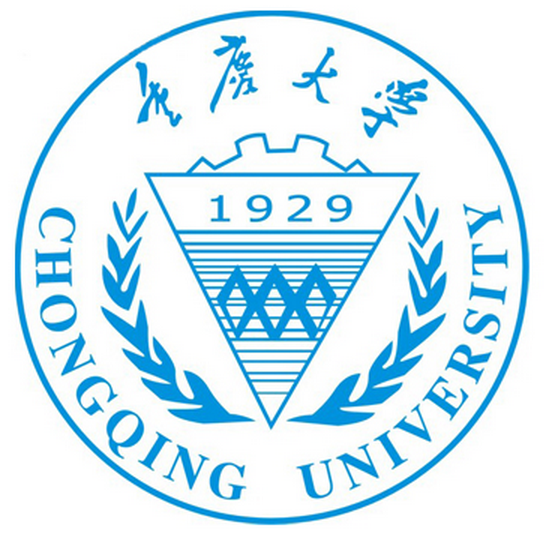 Wei Cheng
Department of Physics, Chongqing University, Chongqing 401331, P.R. China
Institute of Theoretical Physics, Chongqing University, Chongqing 401331, P.R. China
Outline
B-meson decay
Purterbative
Nonpurterbative
 QCD Factorization   
 Lattice QCD
 AdS/QCD
 QCD sum rule
    ……
CDF collaboration
BABAR collaboration Belle collaboration
LHCb collaboration ATLAS collaboration 
CMS collaboration
……
Experiment
Theory
B-meson decay
Testing the CP-violation phenomena 
Testing the Standard Model 
Seeking new physics beyond the Standard Model (SM)
     ……
QCD sum rule
SVZ-SR  (1979)
LCSR  (1989)
Improved LCSR (2000)
QCD sum rule
The Shifman-Vainshtein-Zakharov (SVZ) sum rules
Nucl.Phys. B 147, 385 (1979).
Nucl.Phys. B 147, 448 (1979).
SVZ-SR  (1979)
LCSR  (1989)
Improved LCSR (2000)
Application
Quark mass 
Hadronic state mass 
Decay constant
Transition form factors
…
QCD sum rule
I.Balitsky and V.M.Braun and A.V.Kolesnichenko, 
“Radiative Decay         in Quantum Chromodynamics,”
Nucl.Phys.B312,509 (1989).
SVZ-SR  (1979)
LCSR  (1989)
Improved LCSR (2000)
QCD sum rule
I.Balitsky and V.M.Braun and A.V.Kolesnichenko, 
Nucl.Phys.B 312,509 (1989).
SVZ-SR  (1979)
LCSR  (1989)
Improved LCSR (2000)
Problem
Contain all twist contributions DA
Large uncertainty from high twist DA
Mixture of different twist DA
…
QCD sum rule
Huang Tao and Li ZuoHong and Wu XiangYao
Phys.Rev.D.63.094001
SVZ-SR  (1979)
LCSR  (1989)
Improved LCSR (2000)
Differences with LCSR
The new current is Chiral Current instead of usual      
        current
Advance
1.   Suppress the uncertainty from high twist
QCD sum rule
SVZ-SR  (1979)
LCSR  (1989)
Improved LCSR (2000)
LCSR and Improved LCSR are both effective!!!
The parametrized hadronic matrix element
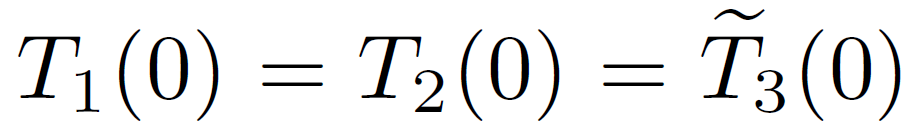 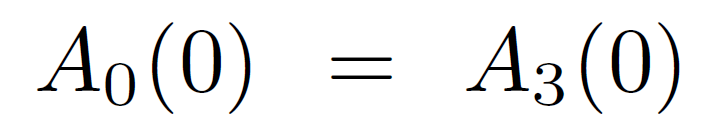 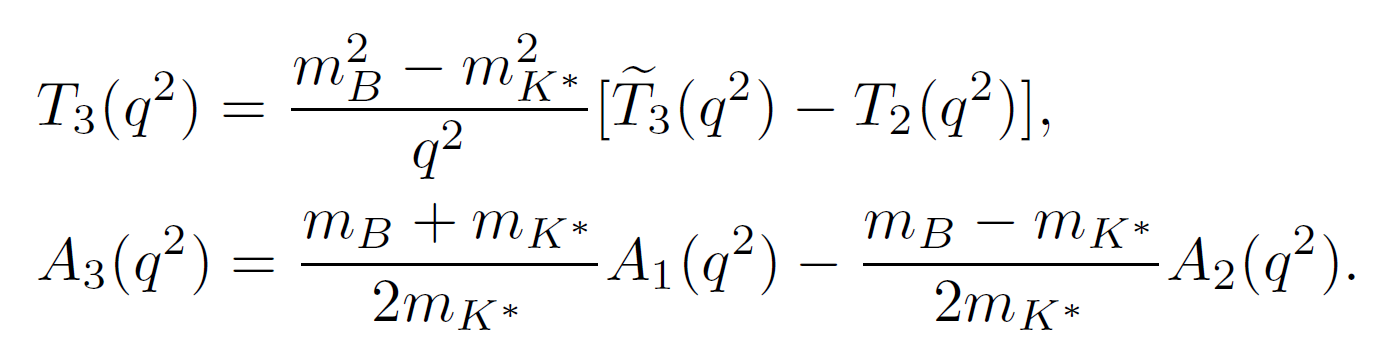 The basic calculation step of the TFFs
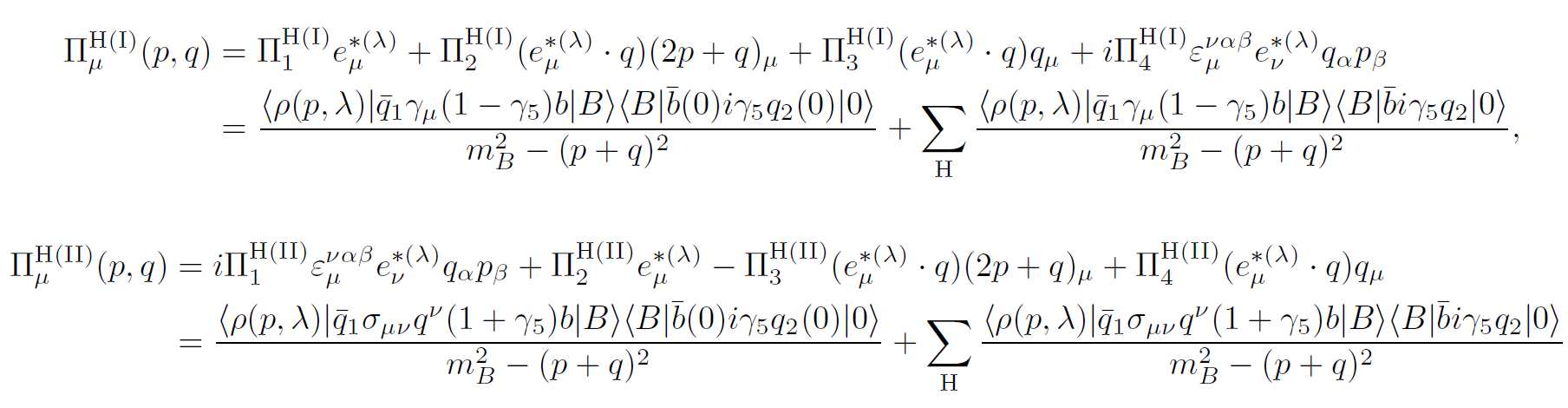 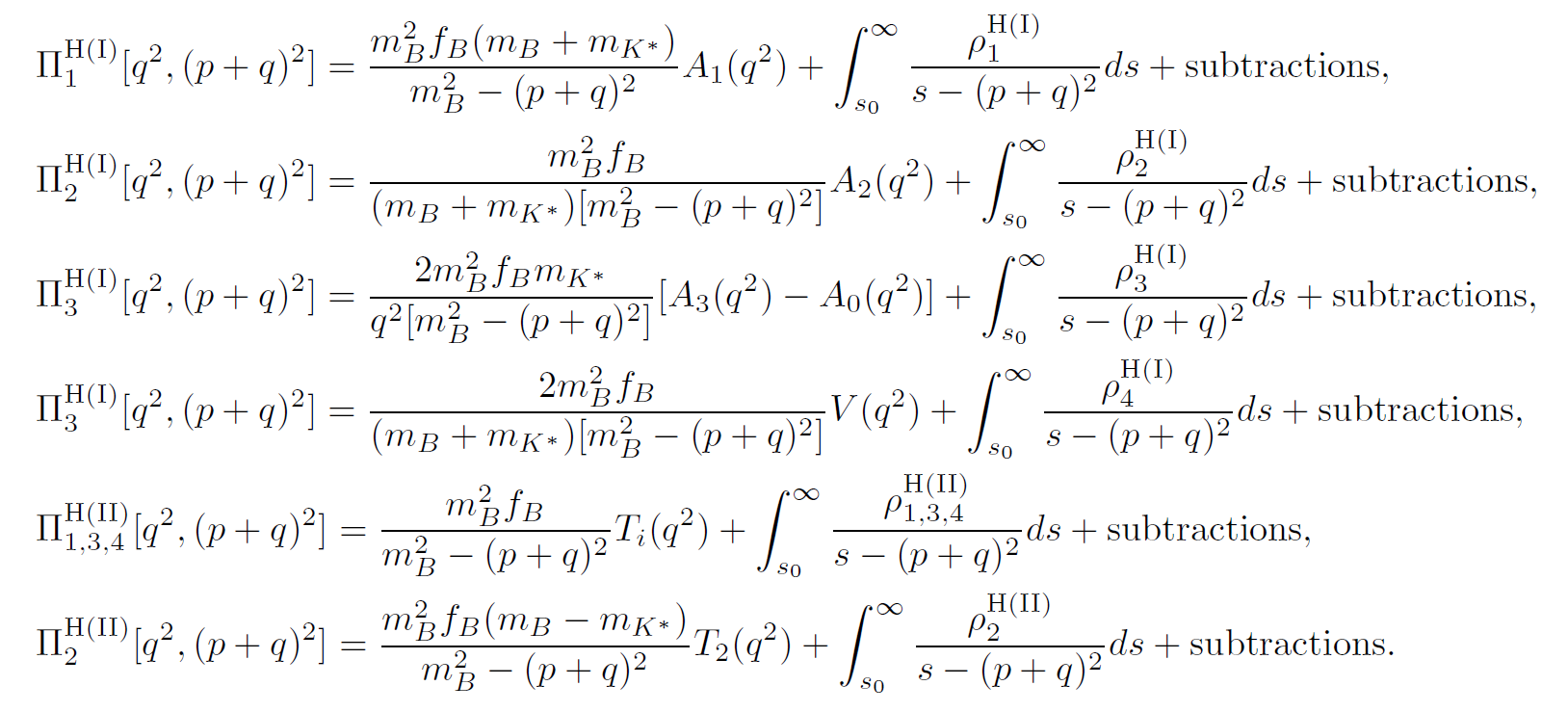 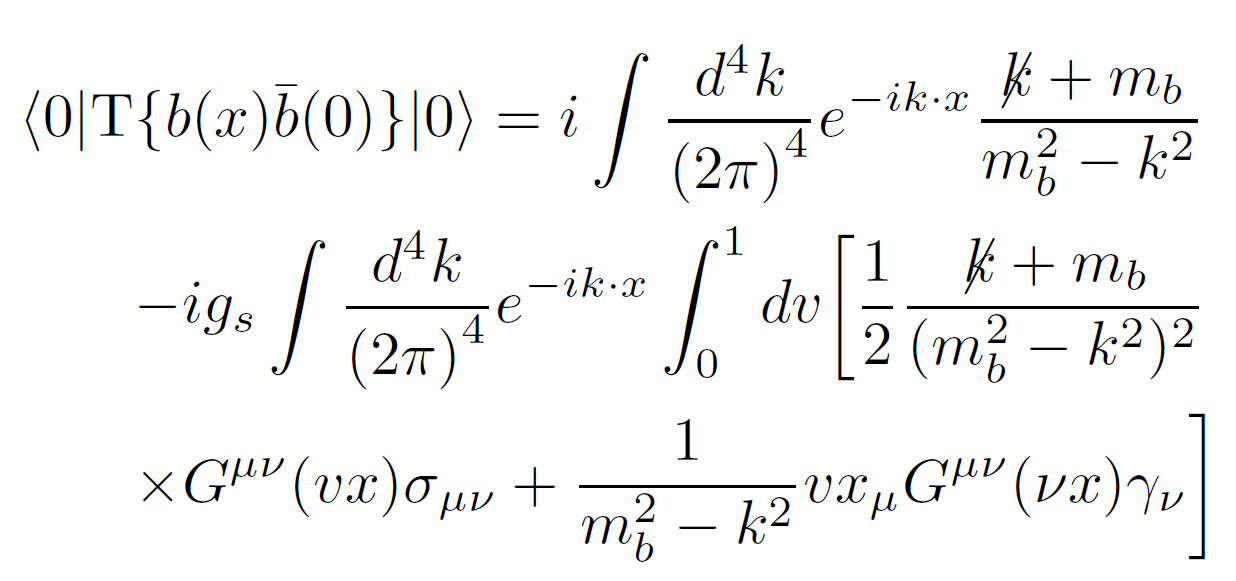 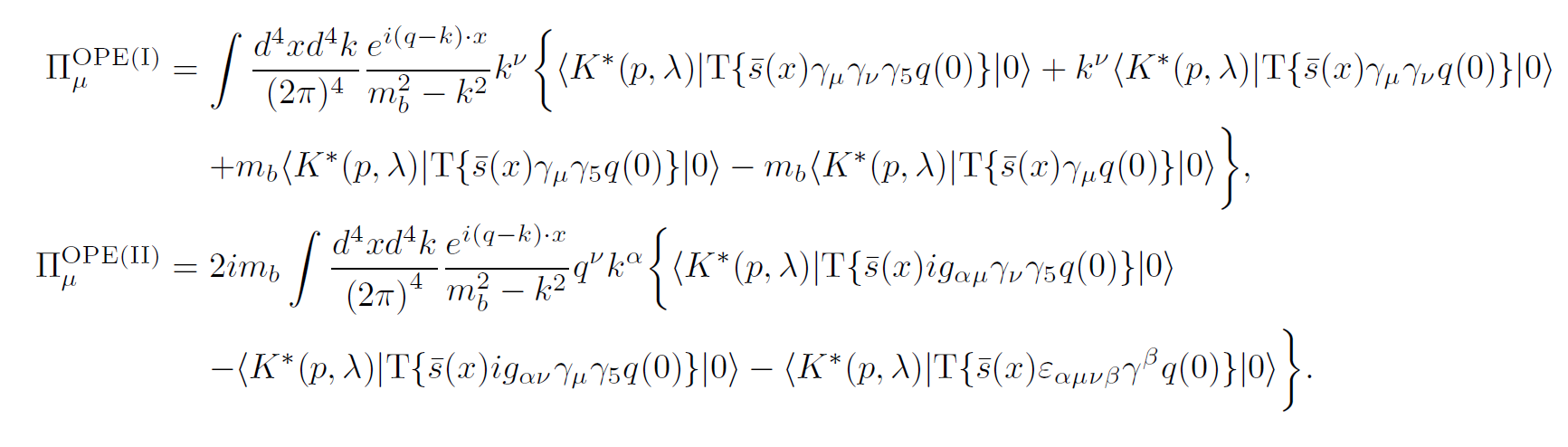 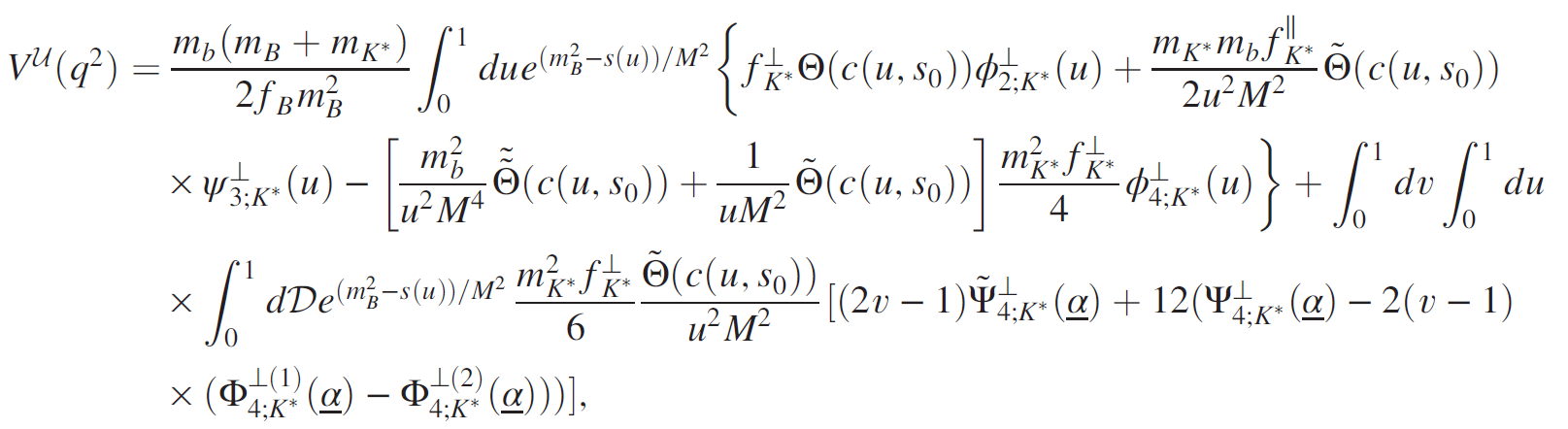 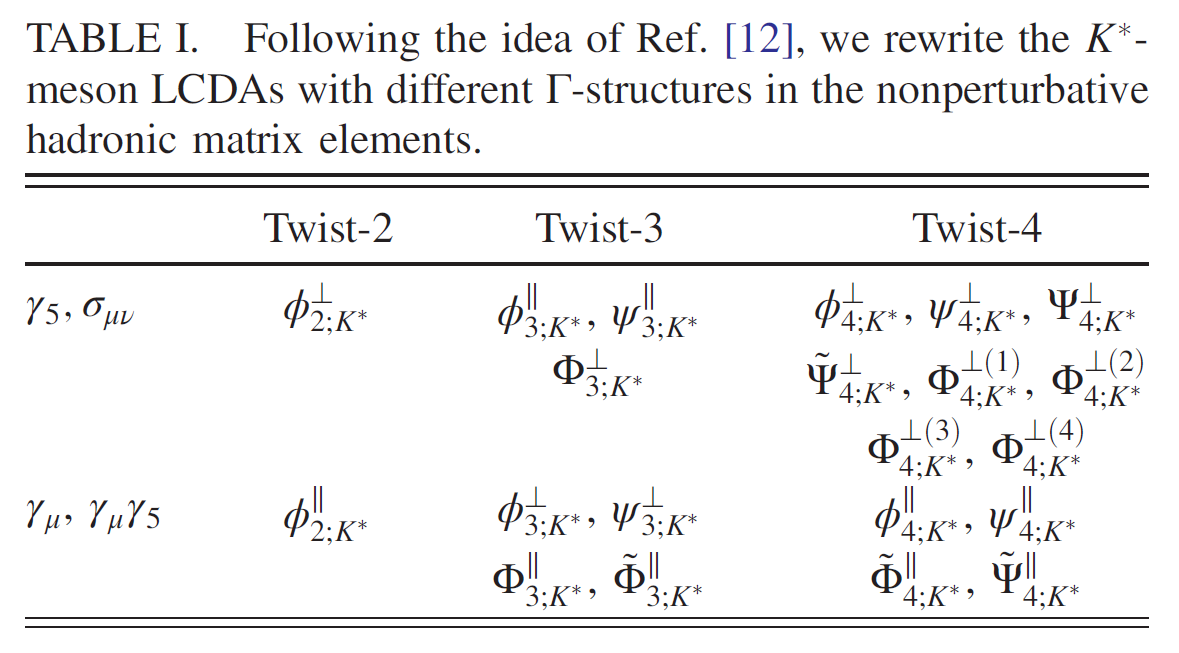 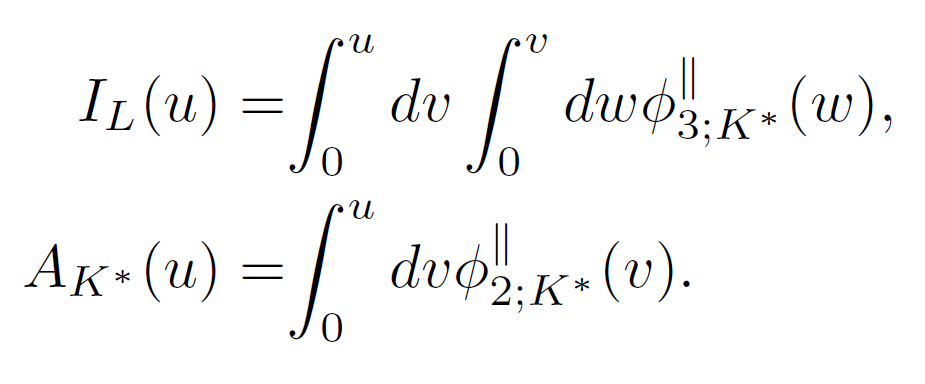 Basic input
Distribution amplitude(WH-model)
the normalization condition:
Four Criteria
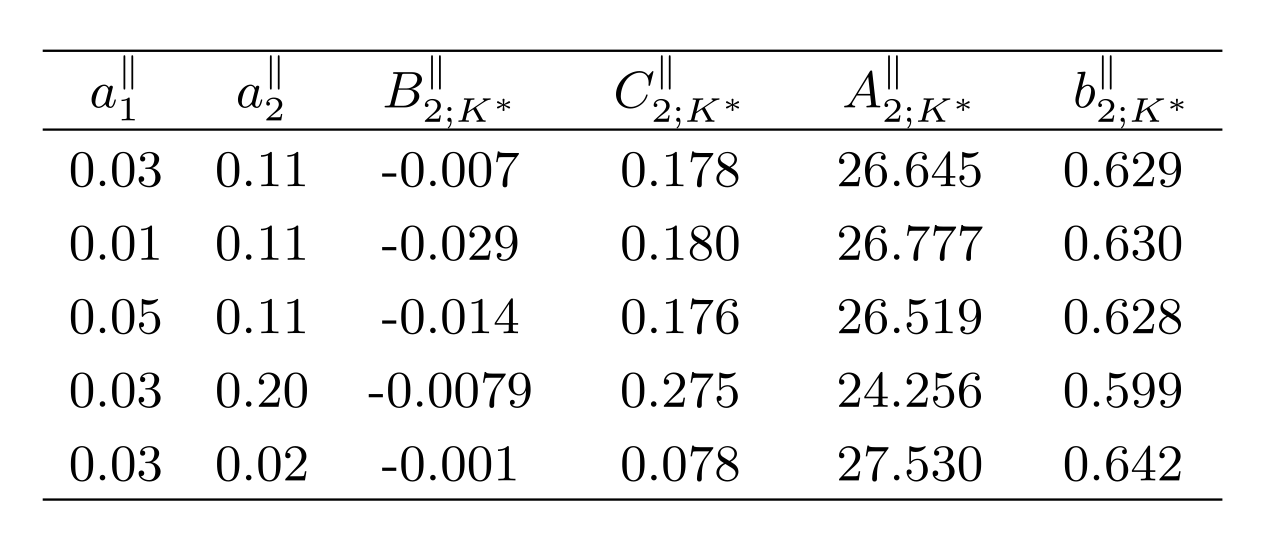 the average value of the squared transverse momentum:
the Gegenbauer moments:
Basic input
Distribution amplitude Twist-3
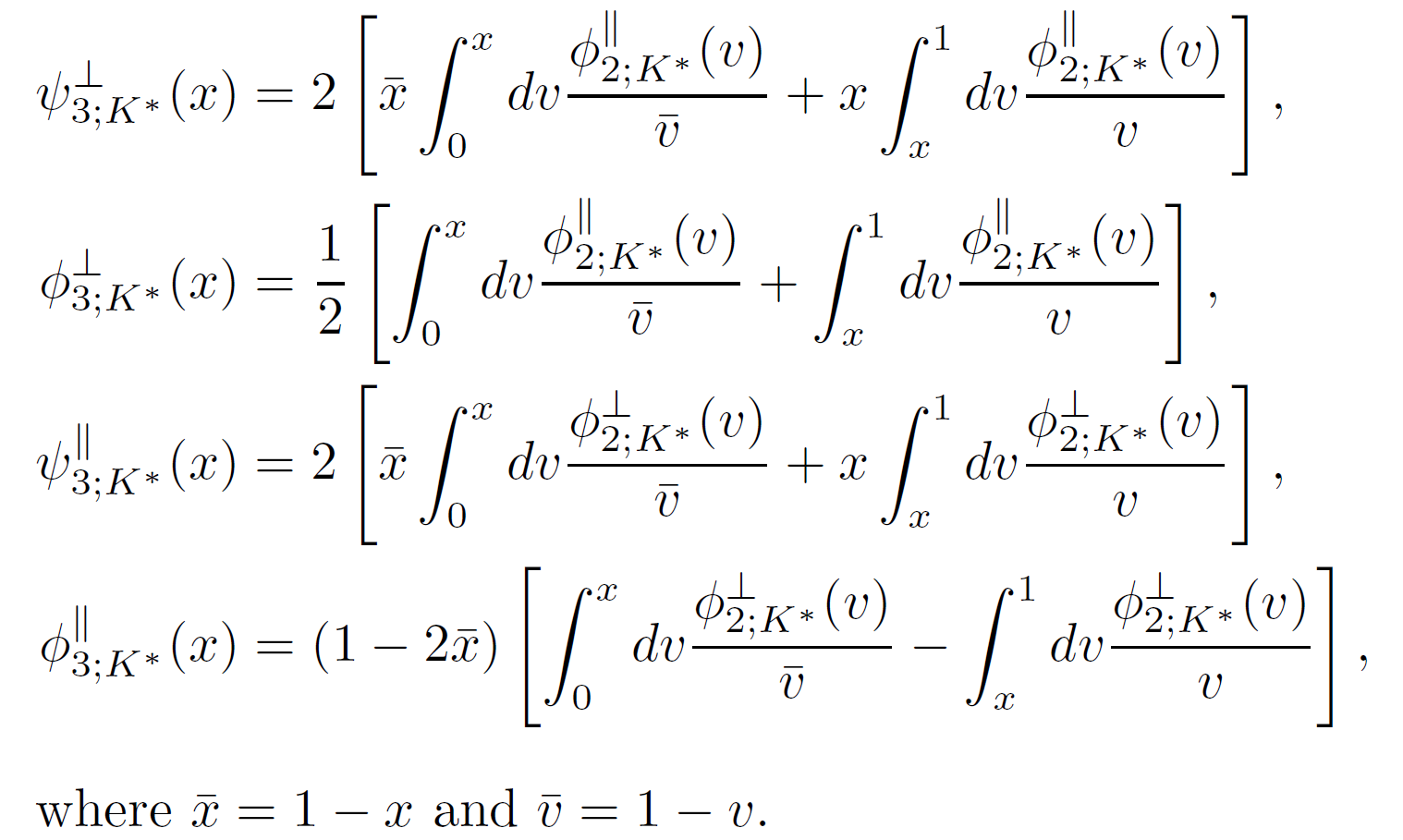 Basic input
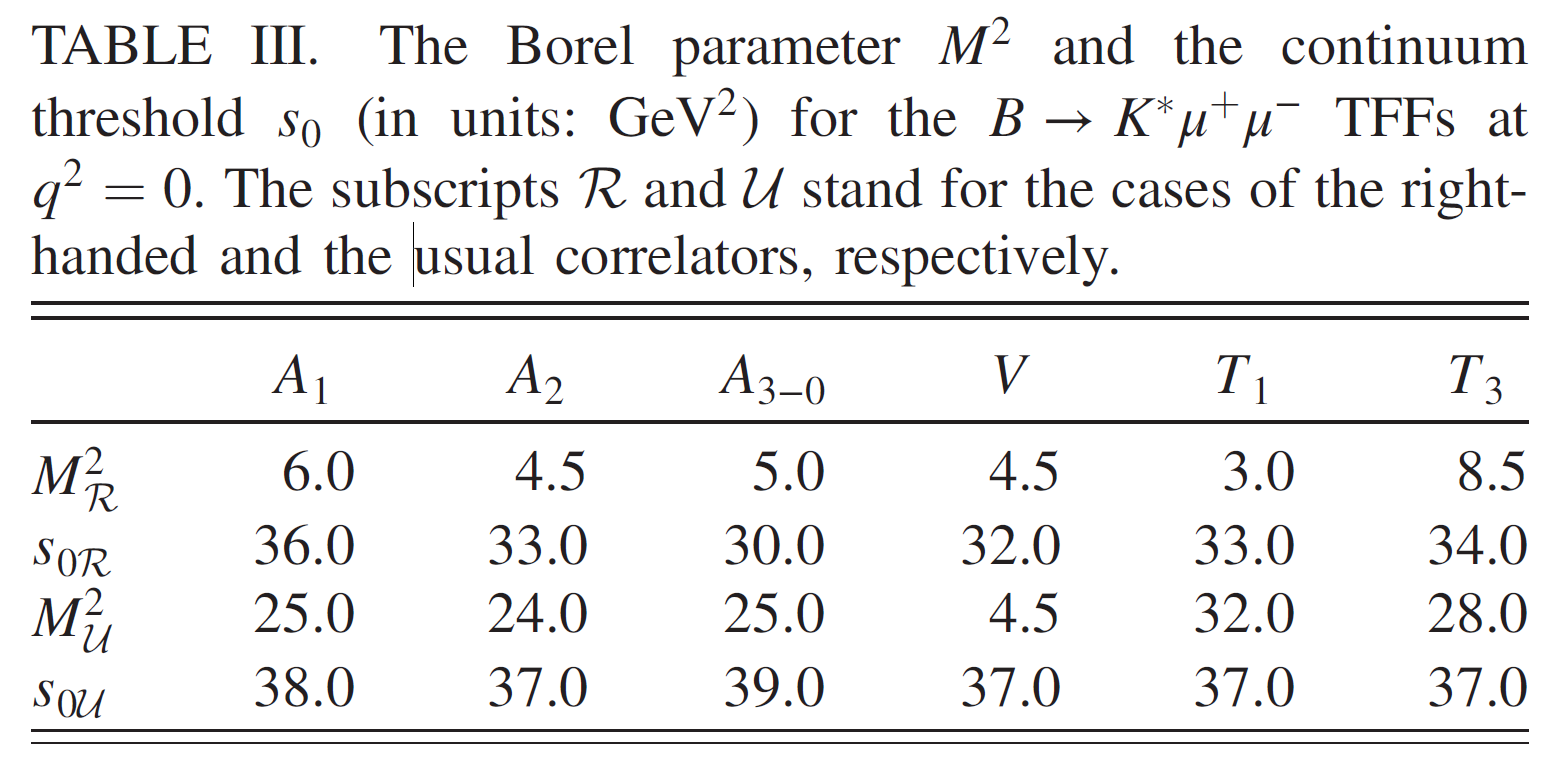 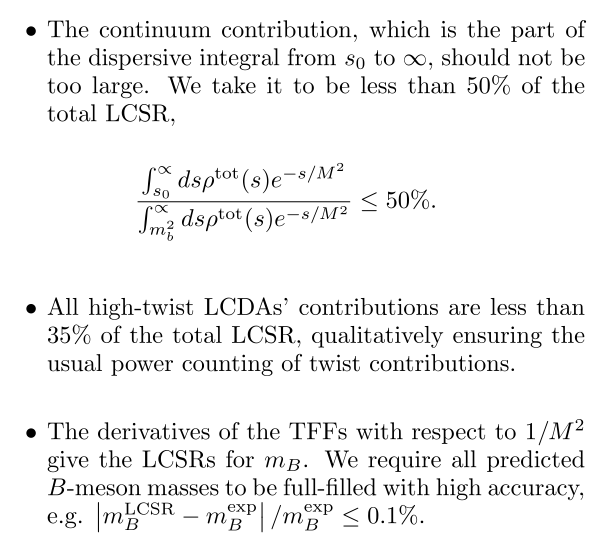 Results
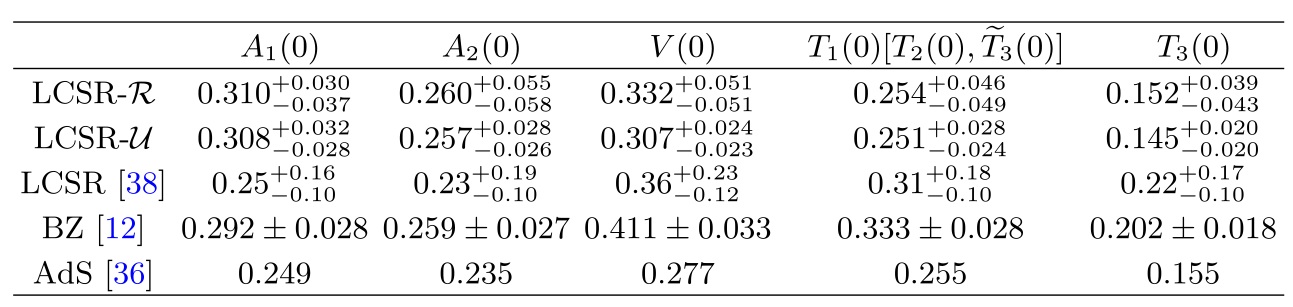 Results
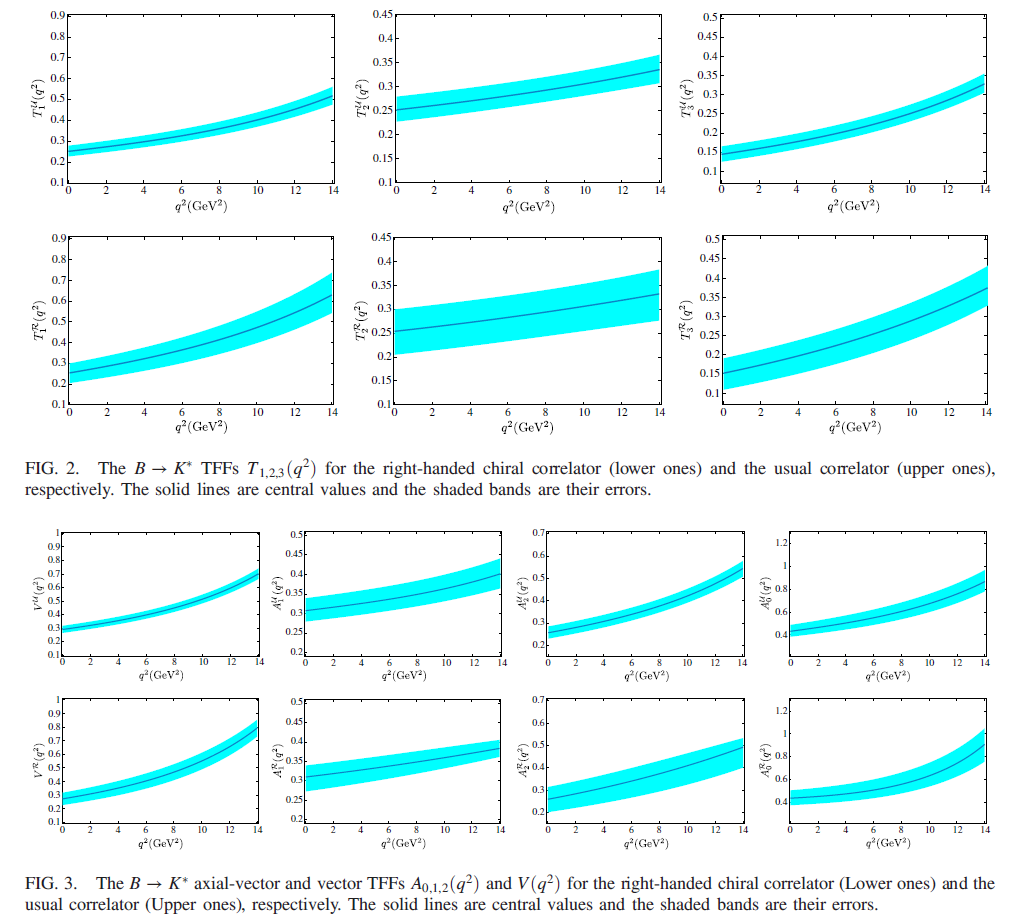 The TFFs for the two methods 
are consistency in errors！
Results
The simplified series expansion(SSE) formular:
Where
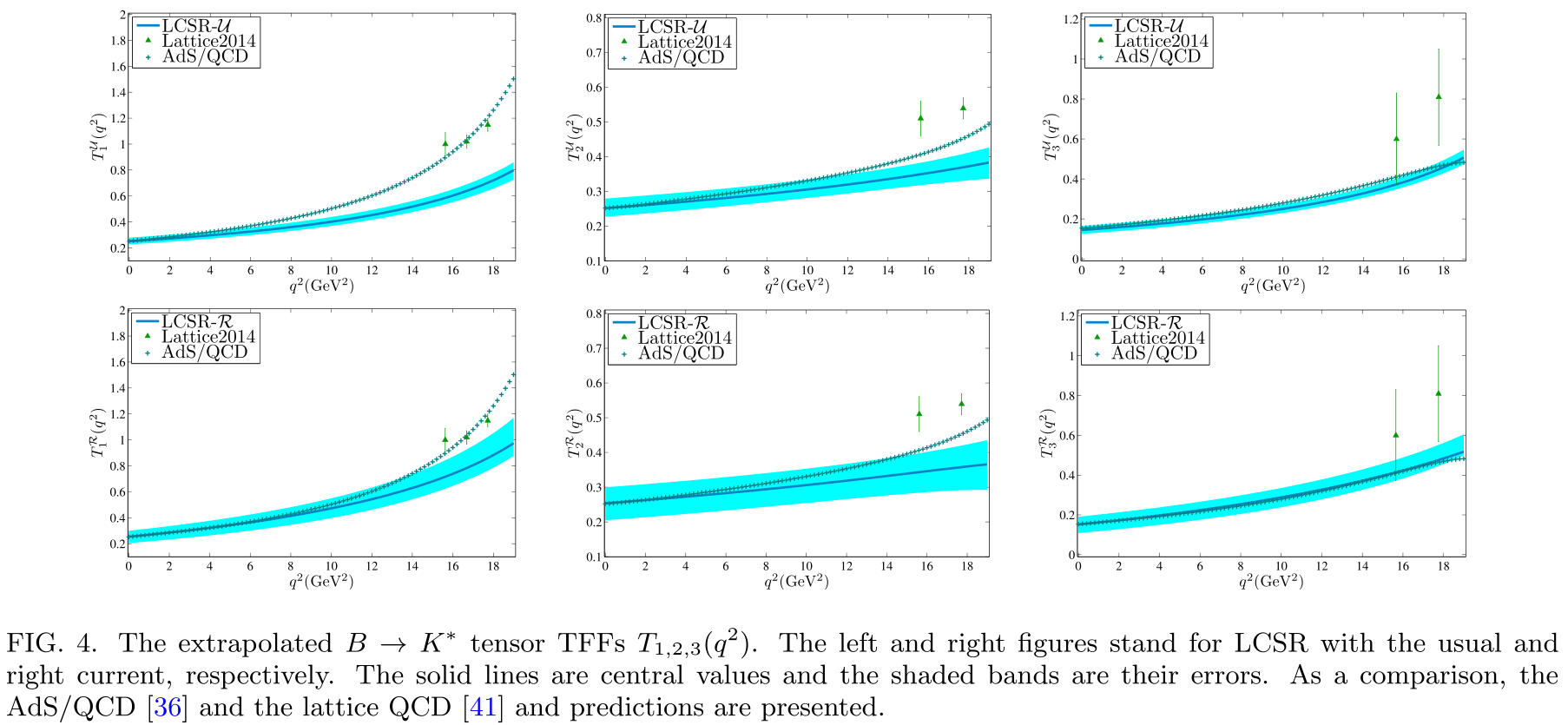 Results
The simplified series expansion(SSE) formular:
Where
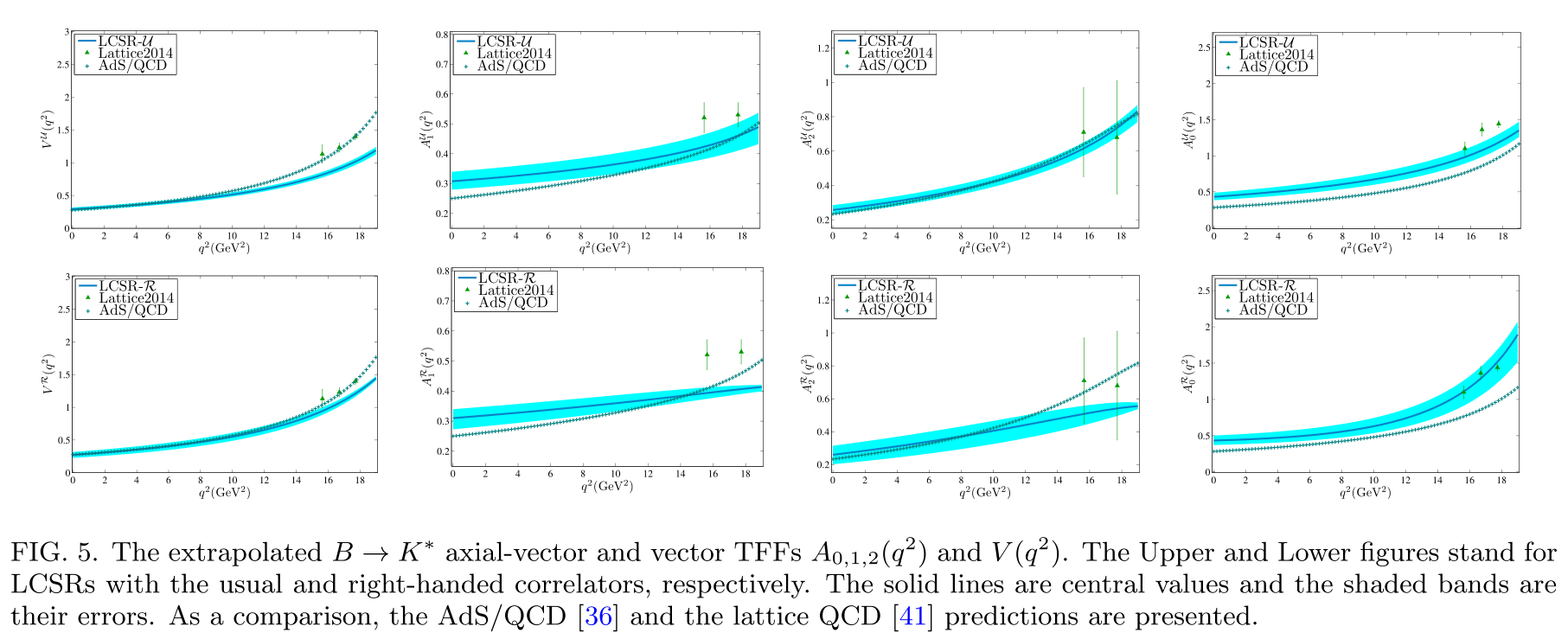 Results
The simplified series expansion(SSE) formular:
Where
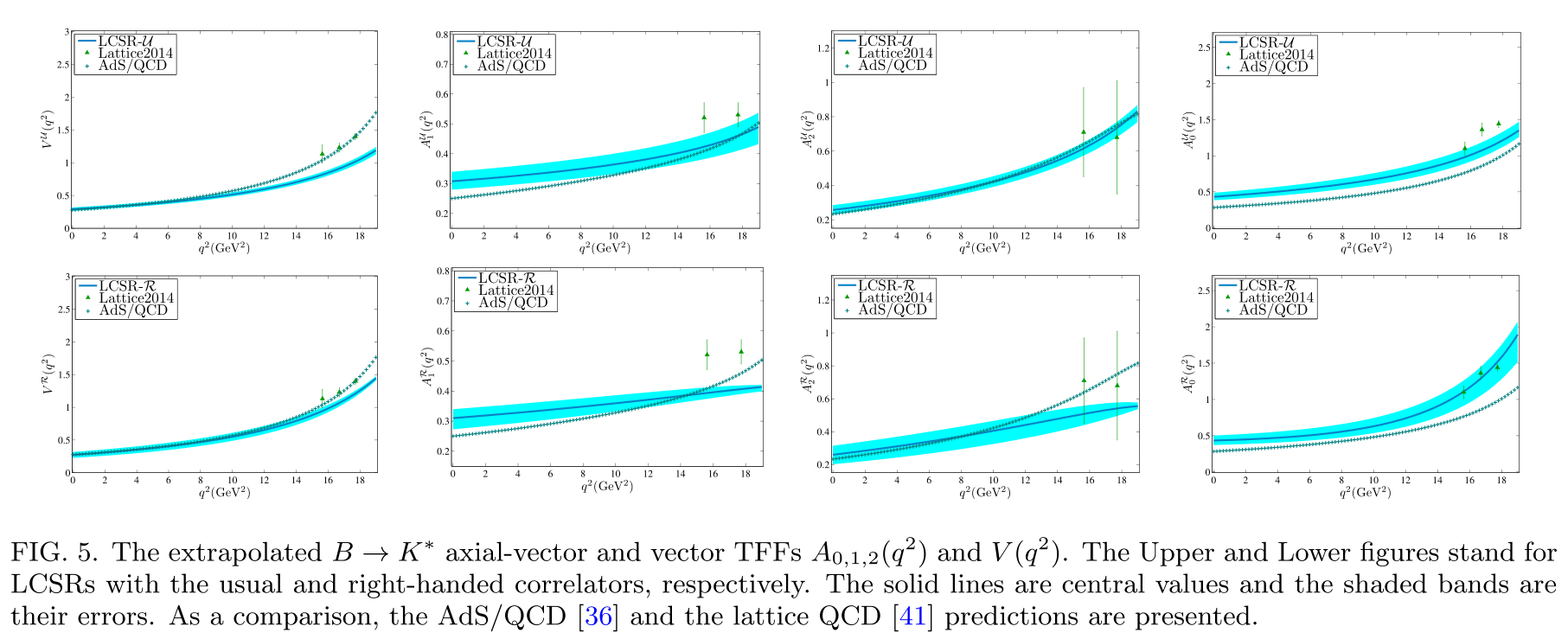 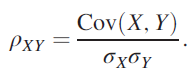 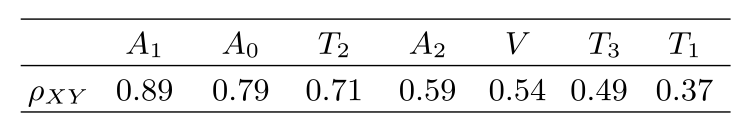 The TFFs for two methods are consistency in errors!!!
Results
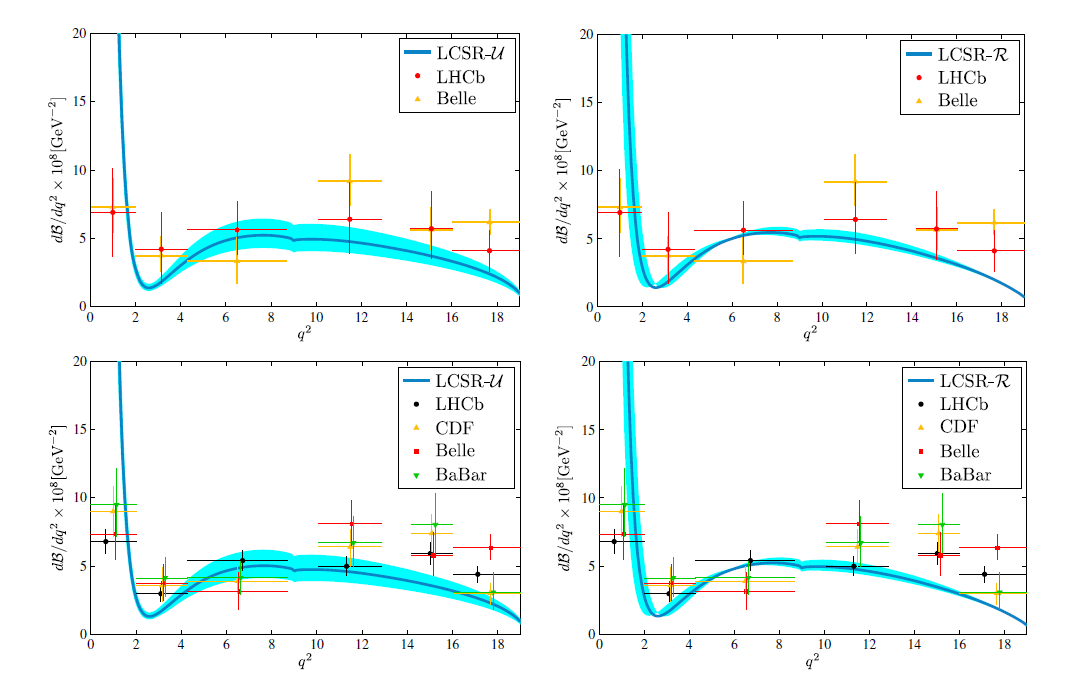 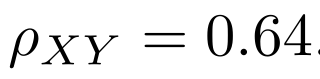 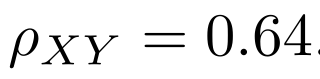 The application for two methods are consistency in errors!!!
Summary